Fig. 12. Correlation between the muon beam profile center measured by the silicon sensor array and the proton beam ...
Prog Theor Exp Phys, Volume 2015, Issue 5, May 2015, 053C01, https://doi.org/10.1093/ptep/ptv054
The content of this slide may be subject to copyright: please see the slide notes for details.
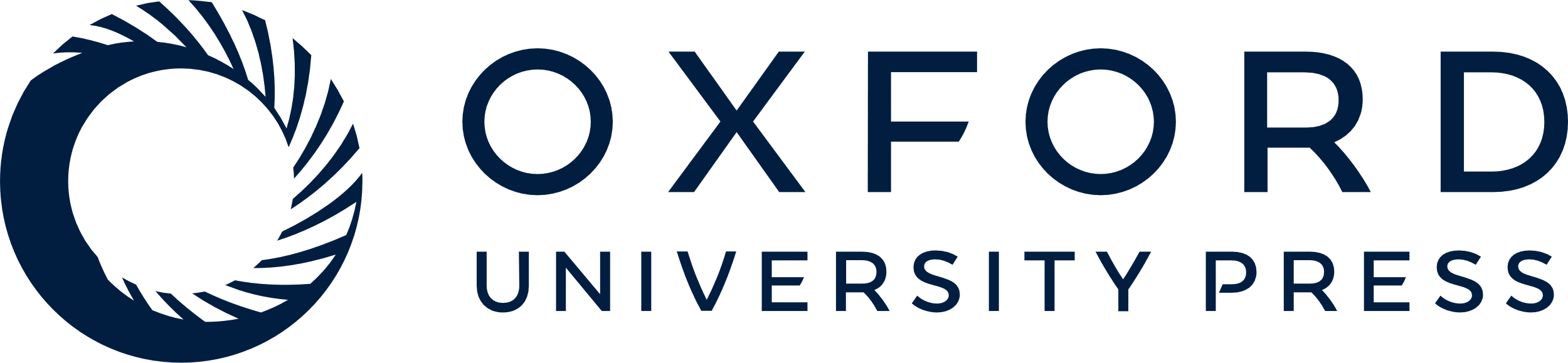 [Speaker Notes: Fig. 12. Correlation between the muon beam profile center measured by the silicon sensor array and the proton beam position at the target in the horizontal (left) and vertical (right) directions. The position of the proton beam is extrapolated to the target using the measurements of the SSEMs and OTR. The red lines in the figures are results of fits to the data with linear functions in a 4 mm range around the nominal proton beam center at the target. The errors on the fitted parameters are statistical only and the MC predictions are overlaid in blue.


Unless provided in the caption above, the following copyright applies to the content of this slide: © The Author(s) 2015. Published by Oxford University Press on behalf of the Physical Society of Japan.This is an Open Access article distributed under the terms of the Creative Commons Attribution License (http://creativecommons.org/licenses/by/4.0/), which permits unrestricted reuse, distribution, and reproduction in any medium, provided the original work is properly cited.]